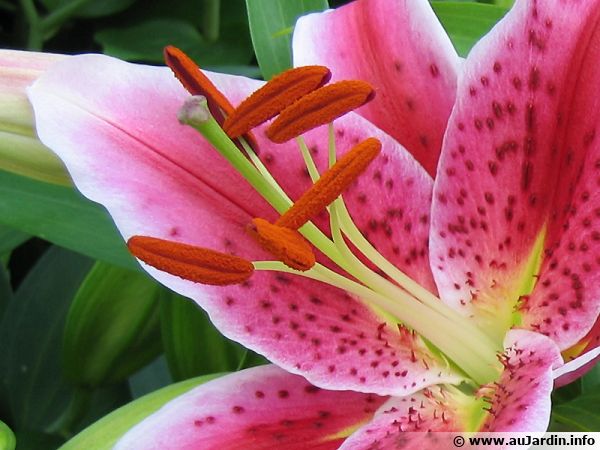 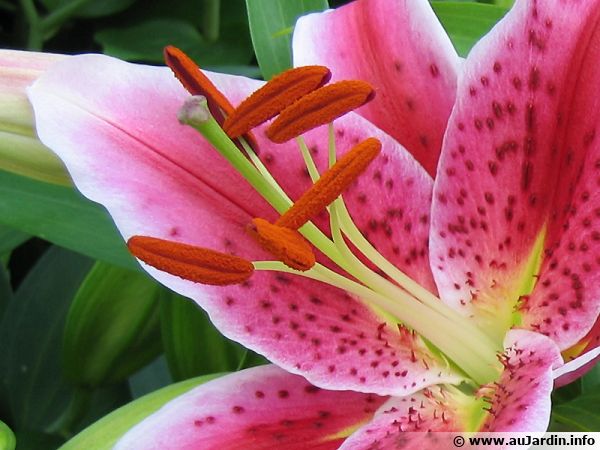 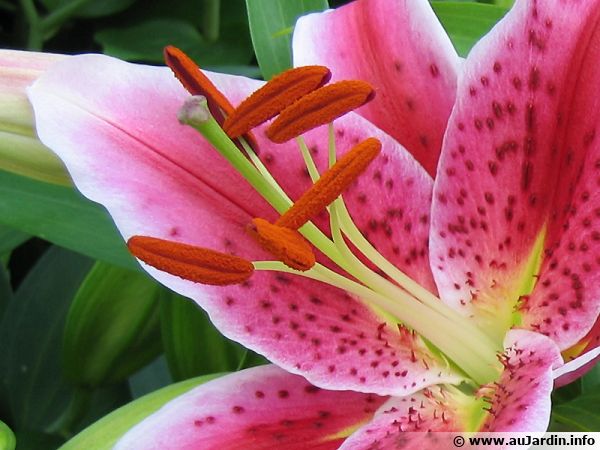 পরিচিতি
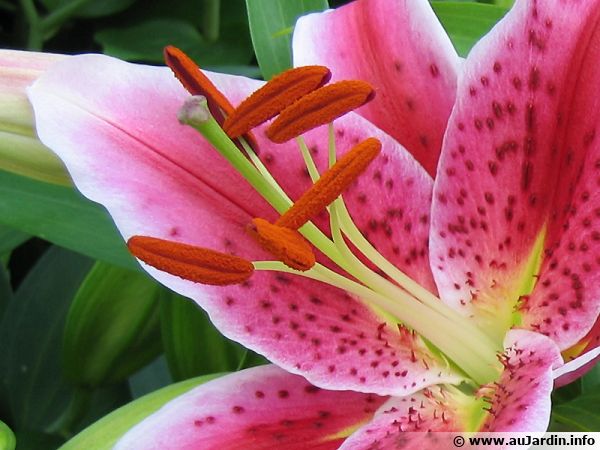 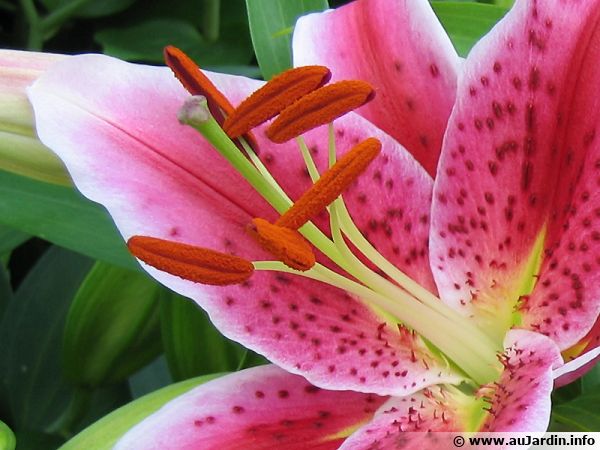 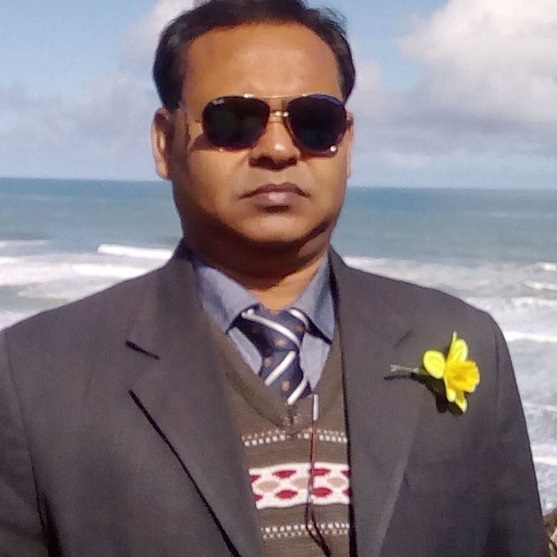 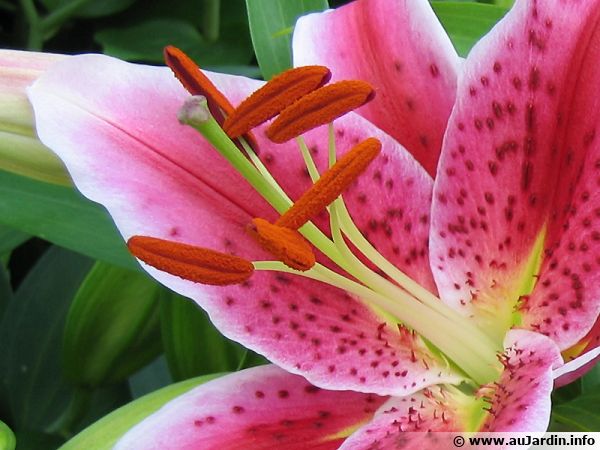 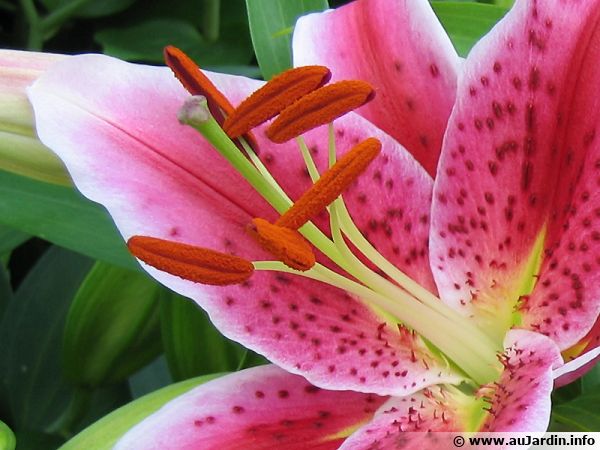 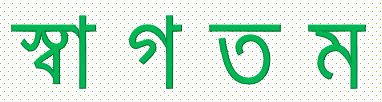 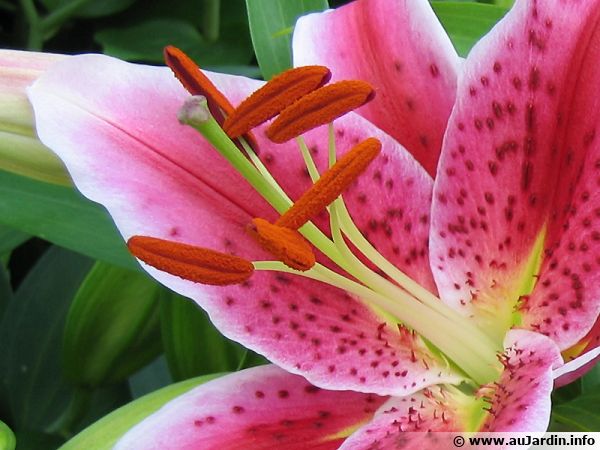 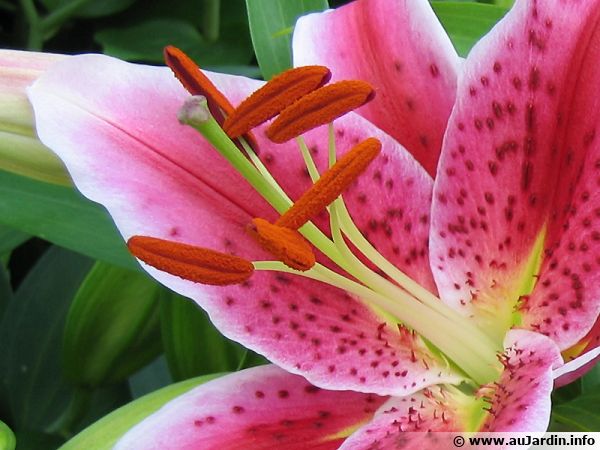 2/16/2020
2/16/2020
Khandoker Mufakkher Hossain/  01911689503
Khandoker Mufakkher Hossain/  01911689503
1
1
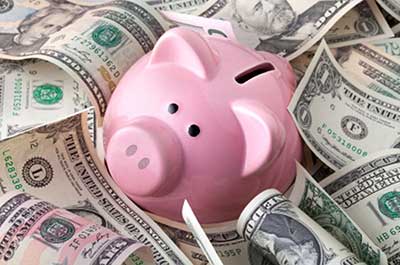 2/16/2020
Khandoker Mufakkher Hossain/  01911689503
2
The advantages of sole trader business are the following:
2/16/2020
Khandoker Mufakkher Hossain/  01911689503
3
Advantages-
 Easy formation
Direct motivations
Quick decision and prompt action
Better Control
Maintainance of Business Secrecy
Personal relations
Flexibility in Operations
2/16/2020
Khandoker Mufakkher Hossain/  01911689503
4
Encourages self-employment
Incetives for hard work
Minimum government regulations
Tax advantages
Better Control of business Functions
Social desirability 
Benefits of hereditary goodwill
2/16/2020
Khandoker Mufakkher Hossain/  01911689503
5
1. Easy to form: It is very easy and simple to form and organize a sole trader’s business. There are no legal formalities.
2. Simple to manage: It is a small organization. It can be managed easily by the owner himself.
3. Profit incentive: Sole trader enjoys all the profits for himself; This profit motive is an incentive to work hard.
4. Quick decisions: Since he is the sole organizer, he can take quick decisions. He can act promptly according to the changes in the market.
6
5. Contact with customers: He is the owner and manager of the concern. He will be in a position to study the tastes and needs of customers personally since he establishes good contacts with them.
6. Business secrets: He can maintain the business secrets for himself. Maintenance of secrecy is an important matter in any type of business organization.
7. Smooth running: As he is the sole proprietor there will not be differences of opinions or disputes. It helps smooth running of the concern.
8. Efficiency and economy: The organization is a small one. He can have close supervision. He can reduce the costs of the management and all sorts of waste. Business can be run efficiently.
2/16/2020
Khandoker Mufakkher Hossain/  01911689503
7
9. Flexibility: Changes in the business can be adopted at any time. Flexibility is facilitated by small investment. It can be shifted from place to place very easily.
10. Family training: He takes the help from the members of his family in maintaining business. His children get training in the business activities.
11. Self employment: Small scale units can be easily started. Nationalized banks are also helping in this direction.
2/16/2020
Khandoker Mufakkher Hossain/  01911689503
8
12. Social advantages: It provides opportunities to a number of individuals. Many can become entrepreneurs with limited resources.
13. Tax advantages: Income tax is imposed on the personal income of the sole trader, but not on the profits of the concern. Hence it is advantageous.
2/16/2020
Khandoker Mufakkher Hossain/  01911689503
9
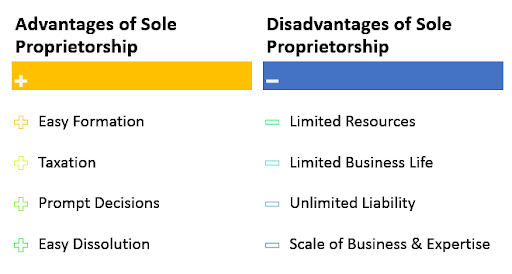 2/16/2020
Khandoker Mufakkher Hossain/  01911689503
10
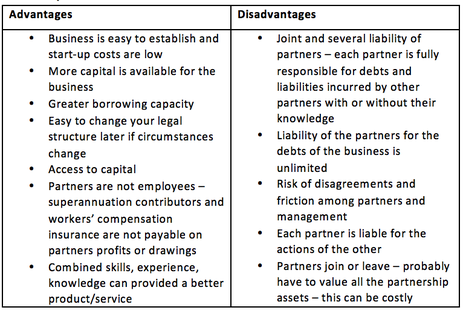 2/16/2020
Khandoker Mufakkher Hossain/  01911689503
11
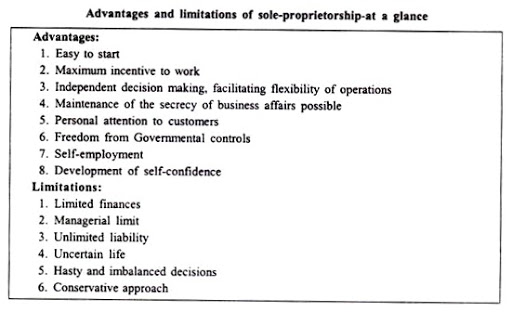 2/16/2020
Khandoker Mufakkher Hossain/  01911689503
12
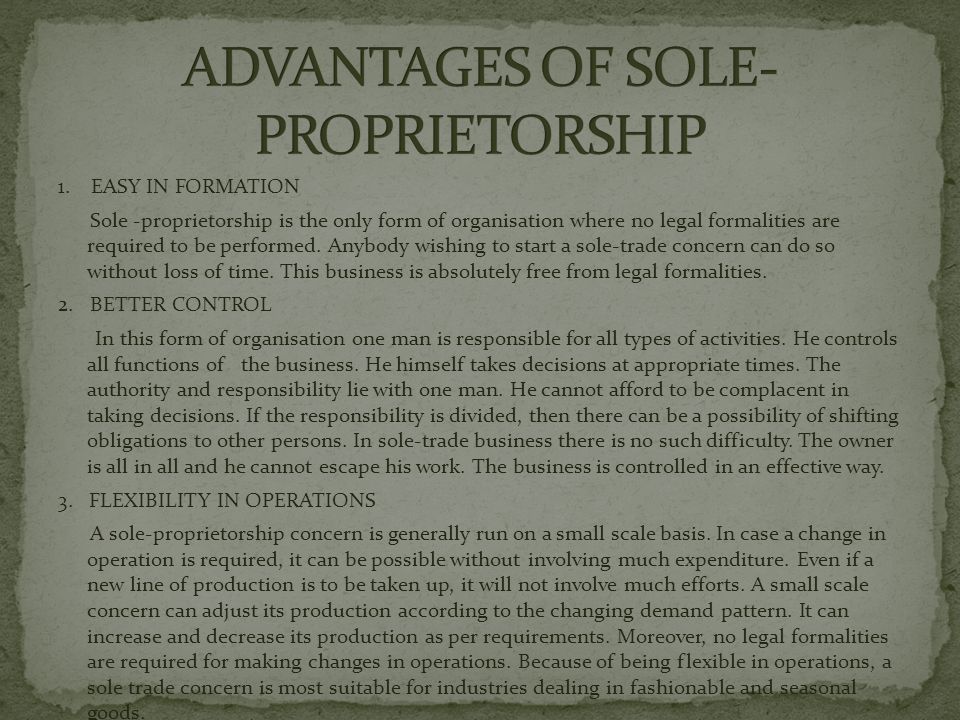 2/16/2020
Khandoker Mufakkher Hossain/  01911689503
13
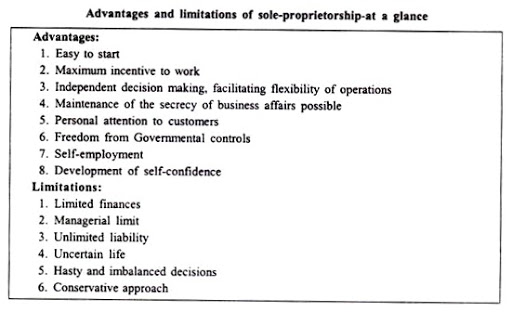 2/16/2020
Khandoker Mufakkher Hossain/  01911689503
14
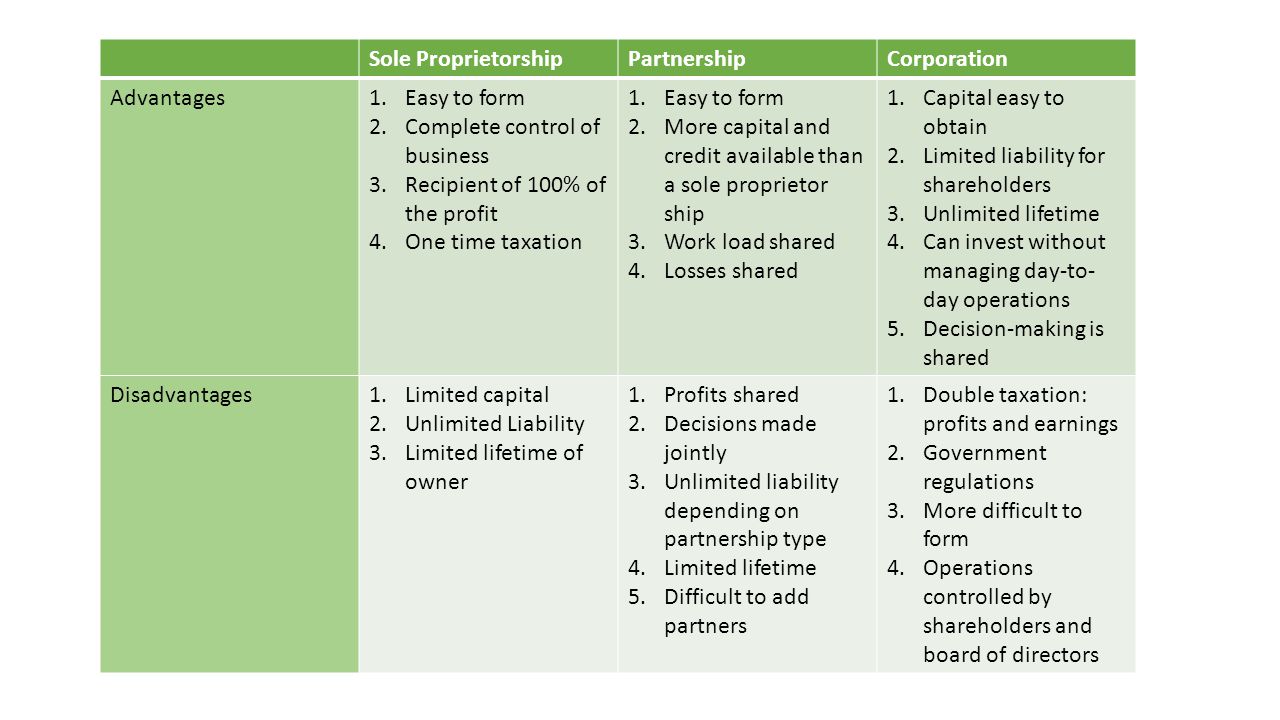 2/16/2020
Khandoker Mufakkher Hossain/  01911689503
15
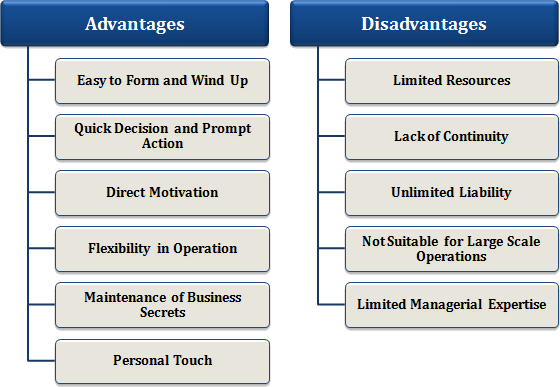 2/16/2020
Khandoker Mufakkher Hossain/  01911689503
16
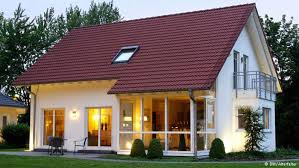 বাড়ির কাজ
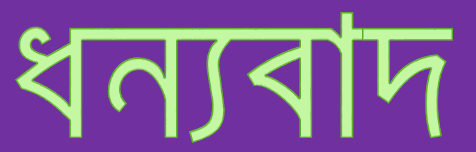 আজকের ক্লাসে আলোচনা হয় নাই এডোবি ইলাস্ট্রেটর এর এমন ০৫টি TOOL সম্পর্কে লিখে আনবে    ।
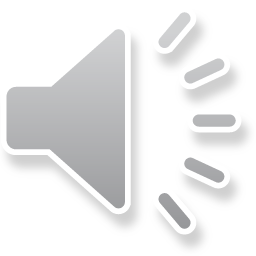 2/16/2020
Khandoker Mufakkher Hossain/  01911689503
17